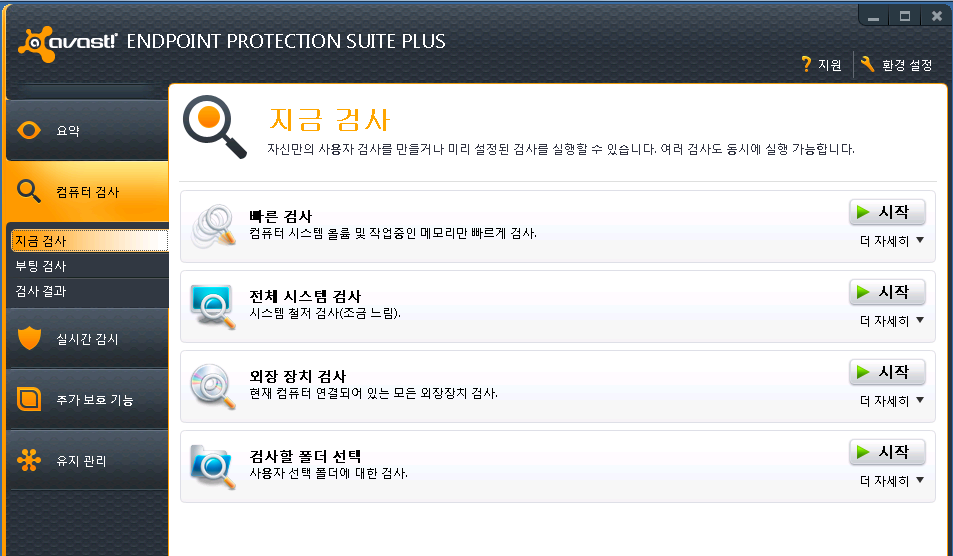 PC에 설치된 엔드포인트 클라이언트 프로그램을 클릭하여 프로그램 상자를 엽니다
2.  “환경 설정”을 클릭합니다
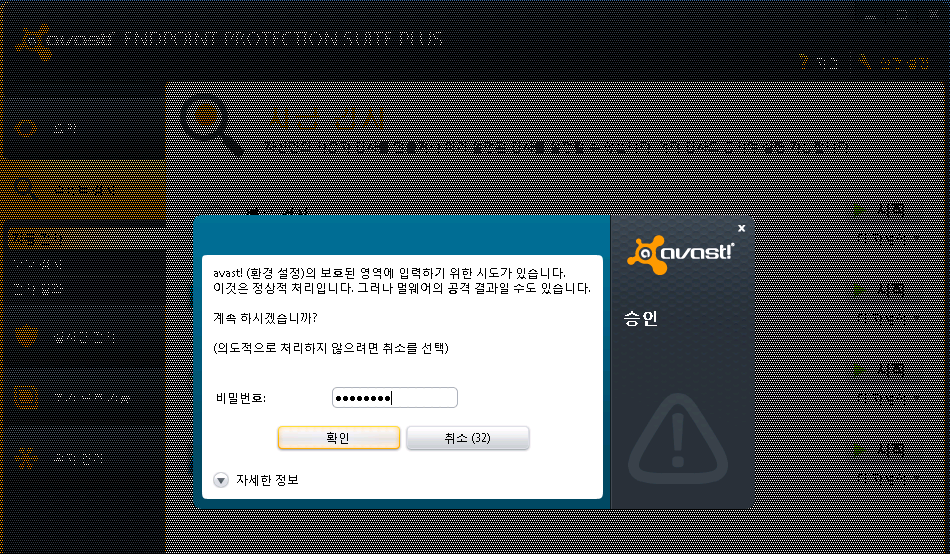 비밀번호 입력 상자가 나타나면 비밀번호를 입력하도록 합니다
2.  비밀번호는 avast 관리자 콘솔과 동일하거나, PC의 윈도우 로그인 패스워드와 동일합니다
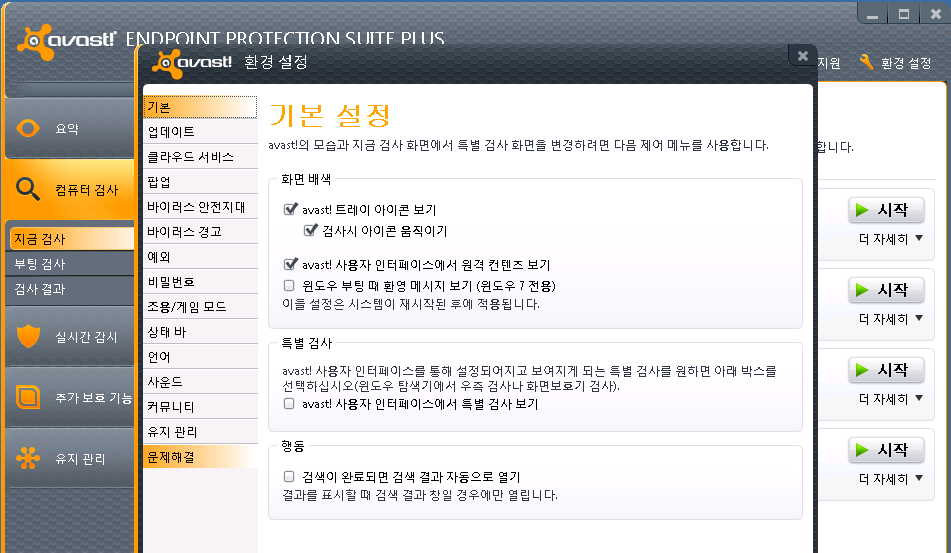 환경설정 상자가 나타나면 왼쪽 하단의 “문제해결”을 클릭합니다
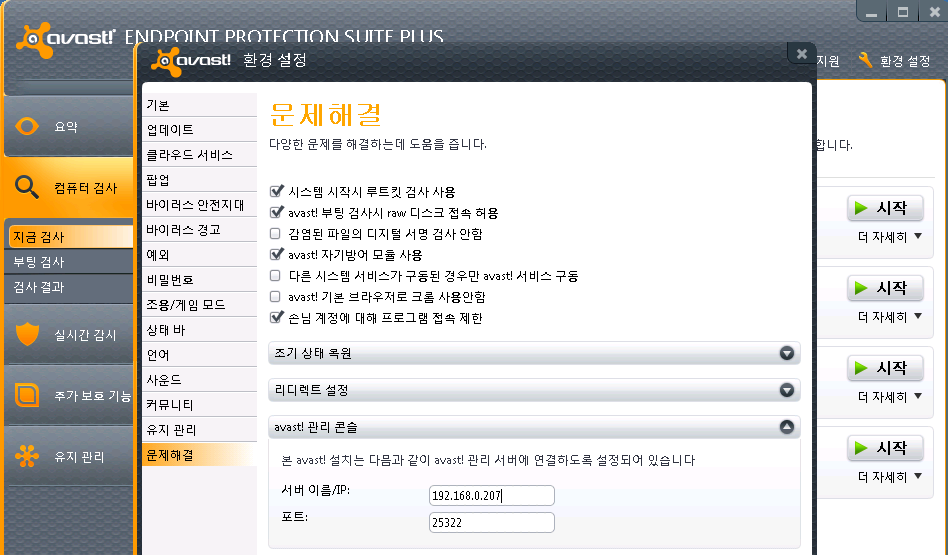 주 메뉴화면의 하단에 관리자 콘솔이 설치된 서버 IP주소를 입력합니다
2. “휴바이론”에서는 192.168.0.242를 입력합니다
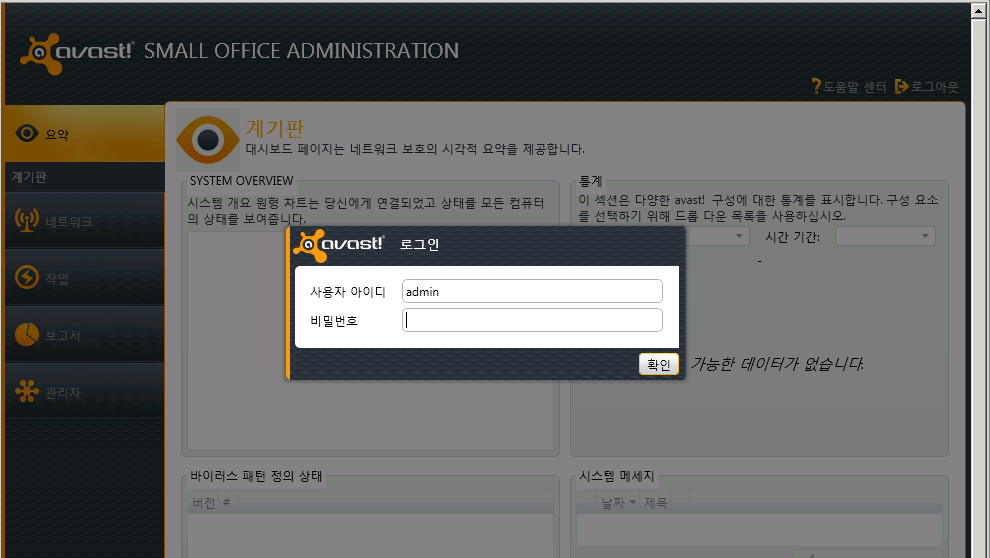 avast! small office 관리자 콘솔에 접속합니다
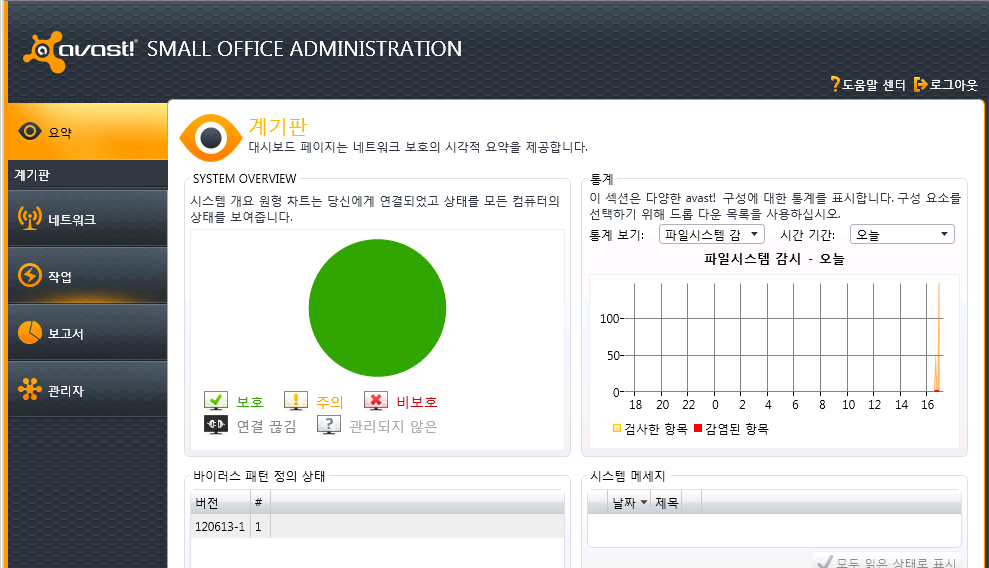 좌측 메뉴에서 “작업”을 클릭합니다
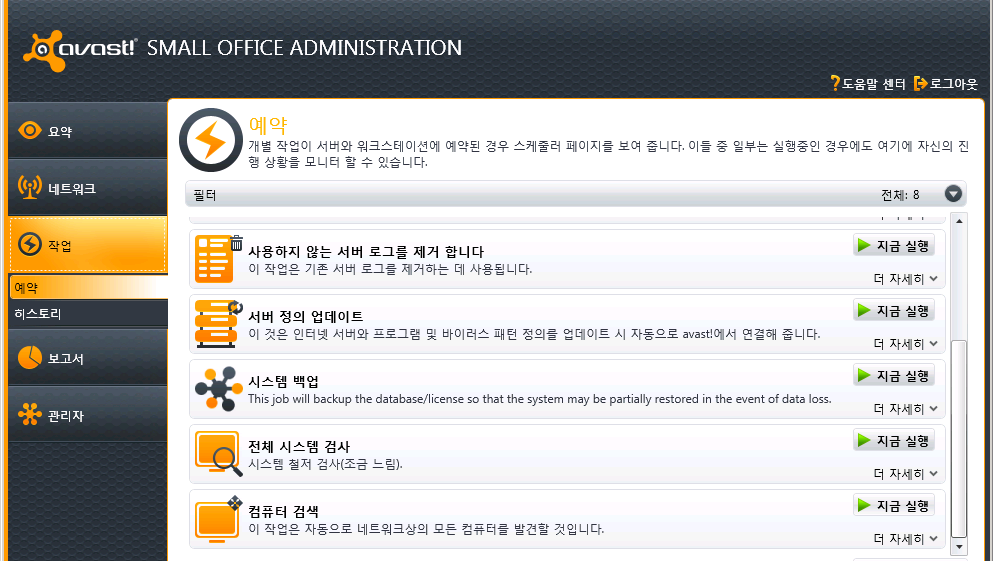 “예약”을 클릭한 후 “컴퓨터 검색” 작업에서 “지금 실행”버튼을 클릭합니다
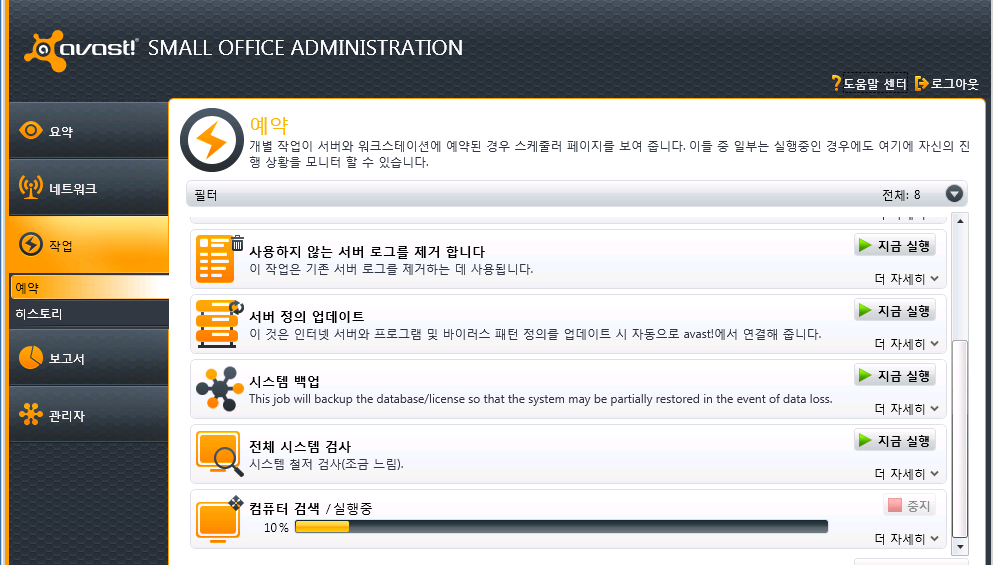 전 단계에서 클라이언트에 서버 IP를 입력한 컴퓨터에 대한 검색이 완료될 때까지 기다립니다
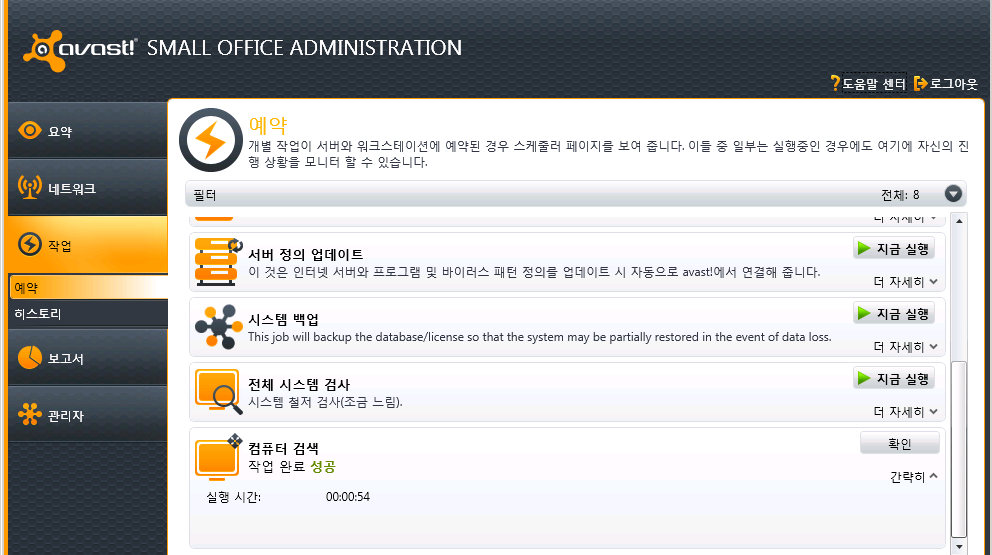 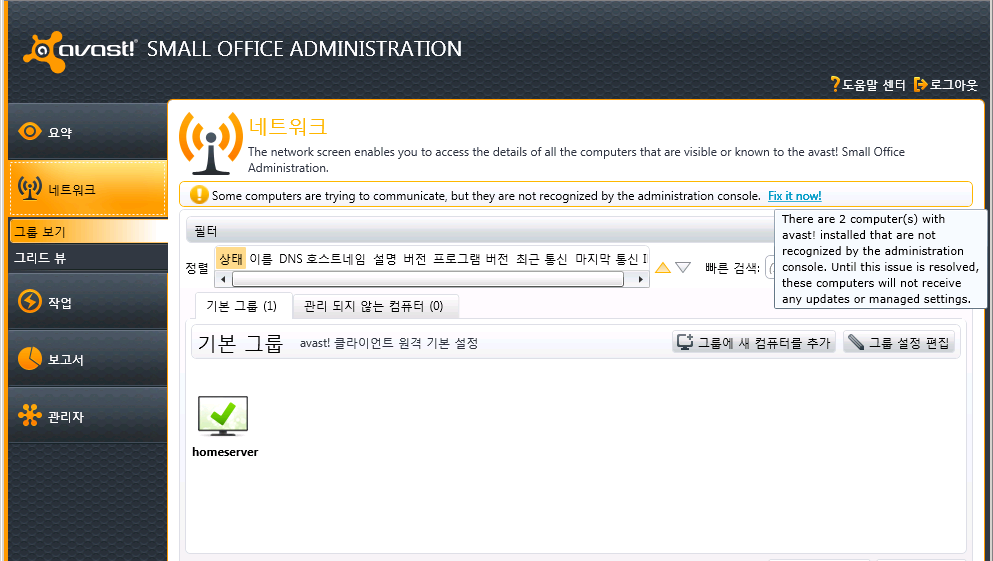 좌측 메뉴에서 “네트워크”를 클릭한 후, 주 메뉴화면 상단에 나타난 메시지에서 “Fix it now!”를 클릭합니다
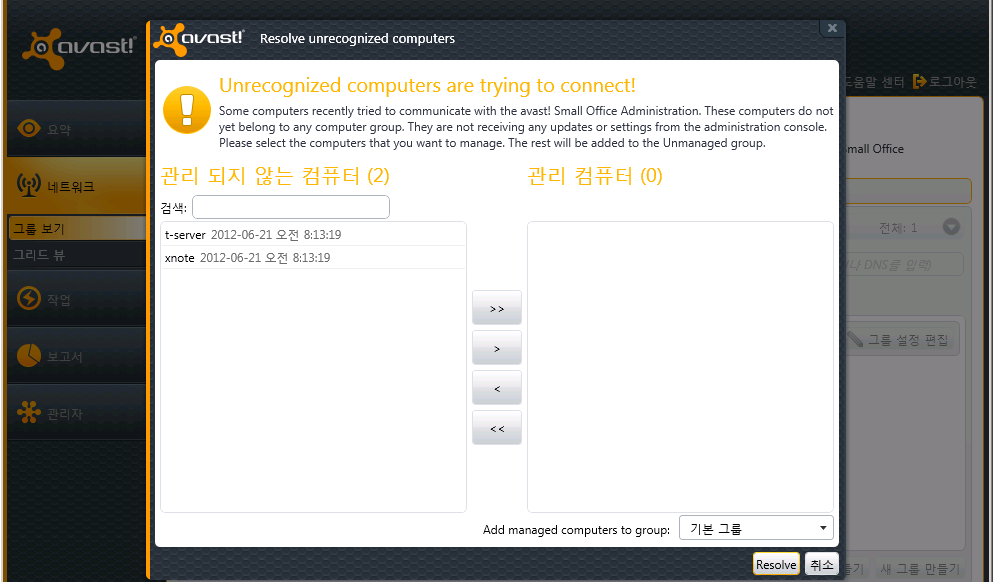 관리 컴퓨터 상자가 나타나면 좌측에 검색된 컴퓨터들을 우측의 관리 컴퓨터 영역으로 옮깁니다
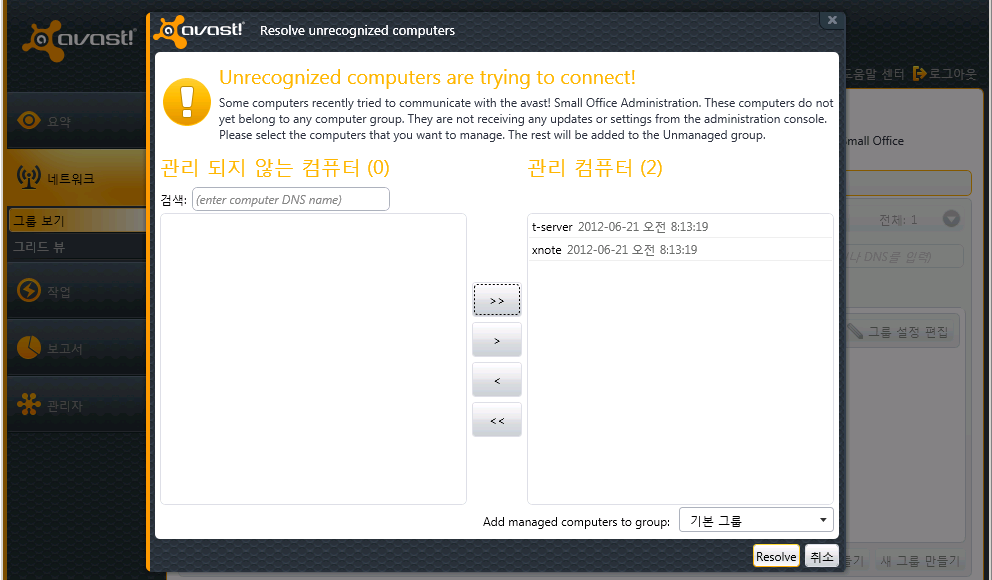 우측의 관리 컴퓨터 영역으로 옮긴 후 “Resolve” 버튼을 클릭합니다
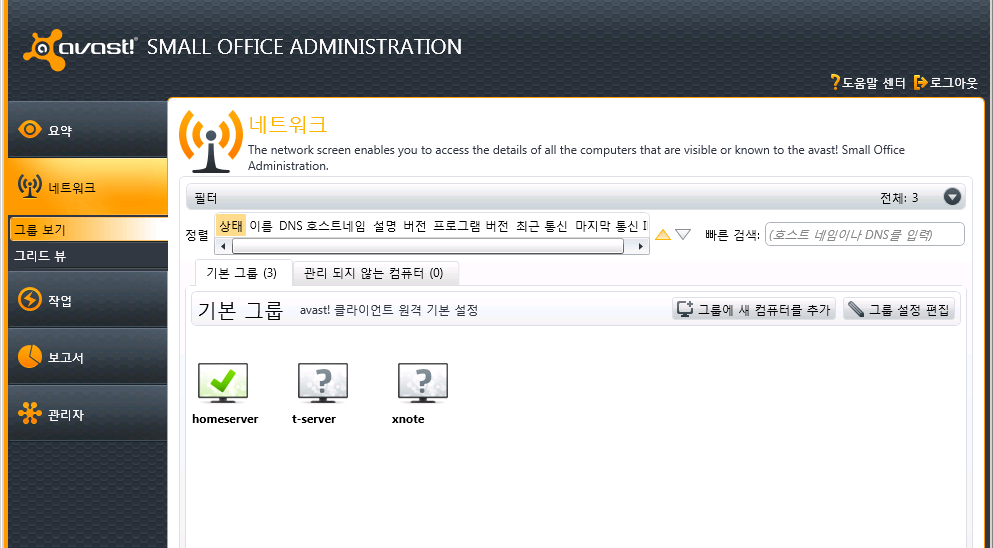 네트워크의 “그룹보기”에서 새롭게 검색된 클라이언트 PC들을 확인할 수 있습니다
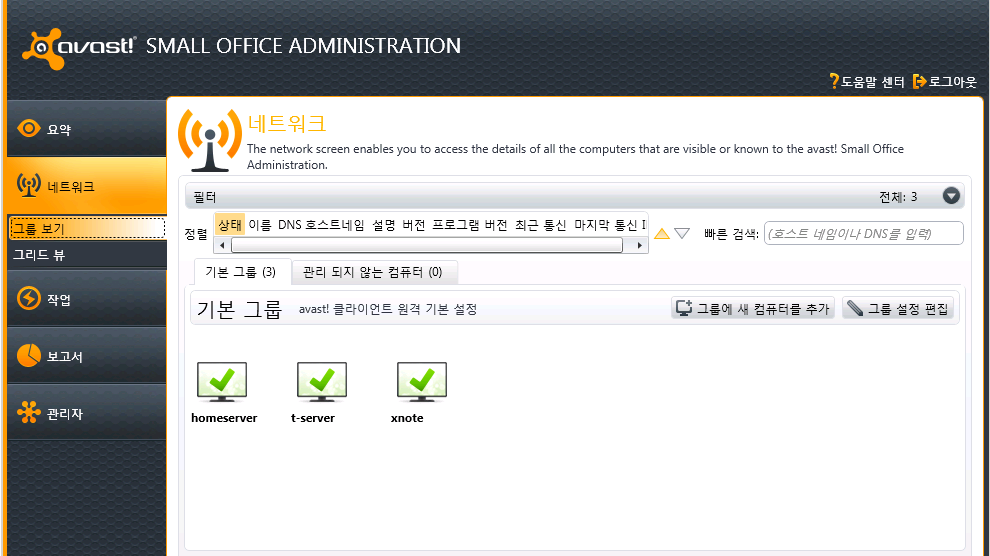 관리자 콘솔 서버와 클라이언트와의 통신이 이루어진 후 PC에 설치된 클라이언트가 정상적으로 작동하고 있는 것을 확인할 수 있습니다
네트워크 규모와 복잡도에 따라 클라이언트가 검색된 후에도 정상 아이콘으로 활성화되는데 약간의 시간차가 생길 수 있습니다.